Dossier de Candidature
Palme Jeune Pousse
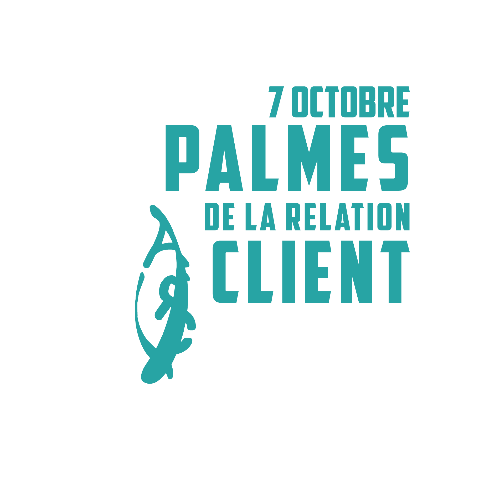 Présentation de la Palme Jeune Pousse
Cette Palme vise à récompenser les initiatives exemplaires en matière d’innovation dans l’expérience client :
Création de valeur pour le client/ les collaborateurs : simplification du parcours, …
Exemplarité pour les jeunes entreprises innovantes
Dépassement des attentes clients et/ou collaborateurs, création d’émotion, innovation expérientielle
Elle s’adresse aux jeunes acteurs (moins de 3 ans d’existence) :
Start-ups 
Jeunes Entreprises Innovantes
A qui s’adresse 
cette Palme?
l’AFRC décerne une Palme Jeune Pousse aux jeunes entreprises engagées dans une initiative d’innovation en matière d’expérience client (ou collaborateur) pour mettre en avant les ruptures en germe et contribuer à leur donner un écho auprès des professionnels de la relation et de l’expérience client.
Pourquoi cette Palme?
Les valeurs portées par la Palme Jeune Pousse
Innovante
Différentiante
Créatrice de Valeur
Palme Jeune Pousse 2019_Dossier de candidature
2
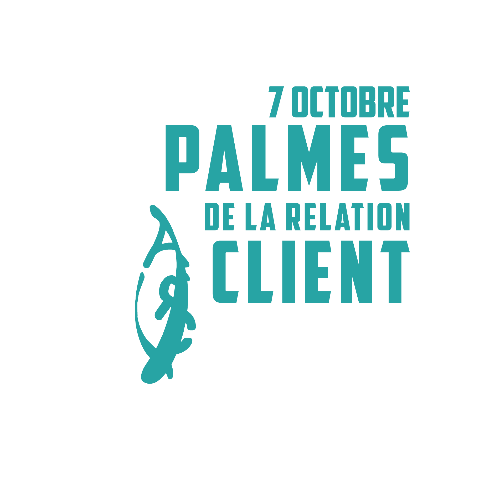 Instructions
Comment remplir le dossier de candidature à la Palme Jeune Pousse ?

 
Quatre sections sont à renseigner à l’intérieur de ce dossier :
Un formulaire de candidature
Ce formulaire est commun aux Palmes et peut être réutilisé si votre entreprise est candidate à plusieurs Palmes
Un « Executive Summary » 
Il doit décrire de façon synthétique (1 slide maximum) votre initiative (nature de l’initiative, caractère innovant, modalités mise en place et résultats tangibles)
Une description détaillée de votre candidature selon les critères :
Le concept : le caractère innovant / différenciant de votre propostion de valeur en terme d’expérience client
La maturité de votre développement / les réalisations déjà engrangées
Le potentiel : quelles perspectives de développement et la taille du marché adressable

Des Illustrations (optionnel)
Vous pouvez fournir des photos, vidéos ou autres supports illustratifs de l’initiative décrite pour cette Palme
Vous pouvez aussi joindre à votre envoi des documents existants scannés, présentations institutionnelles, etc.… pour appuyer votre dossier
IL EST TRES FORTEMENT CONSEILLE DE JOINDRE UNE VIDEO D’UNE MINUTE MAXIMUM A VOTRE CANDIDATURE (taille maximale 10Mo); CETTE VIDEO SERA DIFFUSEE AUX PALMES LE 7 octobre 2019 DEVANT 500 PROFESSIONNELS DE LA RELATION CLIENT AFIN D’ILLUSTRER VOTRE DOSSIER DANS LE CAS OU VOUS SERIEZ LAUREAT
Palme Jeune Pousse 2019_Dossier de candidature
3
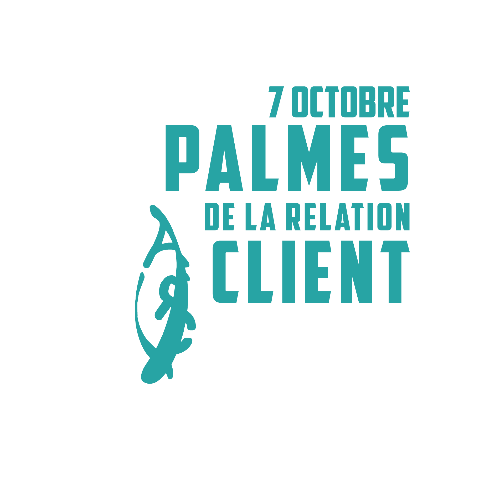 A - Formulaire de candidature
Pour faciliter le travail du jury et respecter l’équité des candidatures, nous vous demandons impérativement de remplir complètement le dossier de candidature. Aucun dossier incomplet ne pourra être retenu.
Palme Jeune Pousse 2019_Dossier de candidature
4
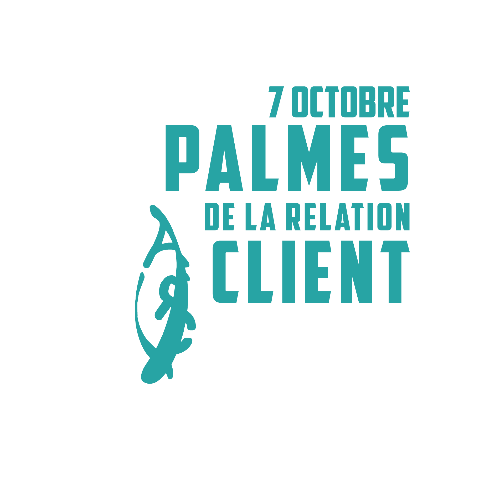 B – Executive summary
Palme Jeune Pousse 2019_Dossier de candidature
5
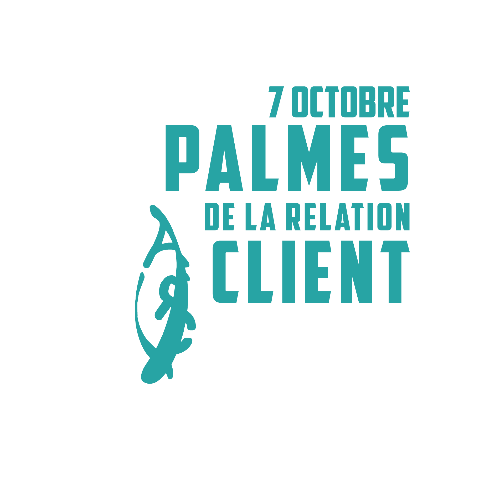 C1. Description détaillée - le concept / la promesse
Quelle est la nature de votre offre de service ? Quelle promesse client ? Comment l’expérience client / collaborateur est-elle au cours de vos préoccupations ? Comment avez-vous modélisé les parcours clients / collaborateurs ?
Palme Jeune Pousse 2019_Dossier de candidature
6
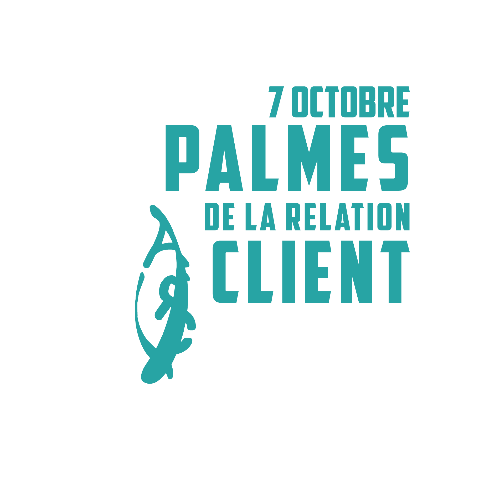 C2. Description détaillée – Originalité/ Différenciation
Quelle est la nouveauté et le point fort de votre initiative? Dans quelle mesure proposez vous une expérience innovante et décalante par rapport aux acteurs en place ? Comment mesurez-vous la qualité de l’expérience clients / collaborateurs ?
Palme Jeune Pousse 2019_Dossier de candidature
7
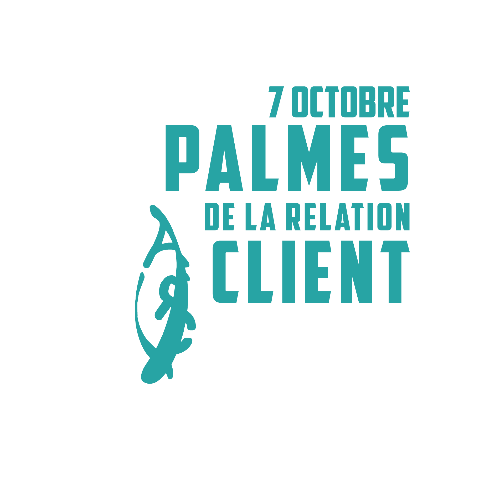 C2. Description détaillée – les réalisations
Quelles ont été les grandes étapes de la création de votre société ? Quelles sont aujourd’hui les réalisations que vous pouvez mettre en avant ? Quels sont les cas clients et les retours concrets que vous observez ?
Palme Jeune Pousse 2019_Dossier de candidature
8
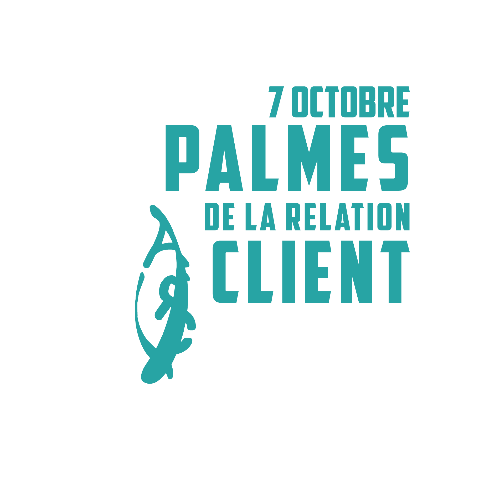 C3. Description détaillée – le développement
Quelles sont les perspectives de développement ?
Quels sont vos principaux chantiers d’investissement pour améliorer l’expérience client ?
Quels marchés prévoyez vous d’adresser dans le futur ?
Palme Jeune Pousse 2019_Dossier de candidature
9
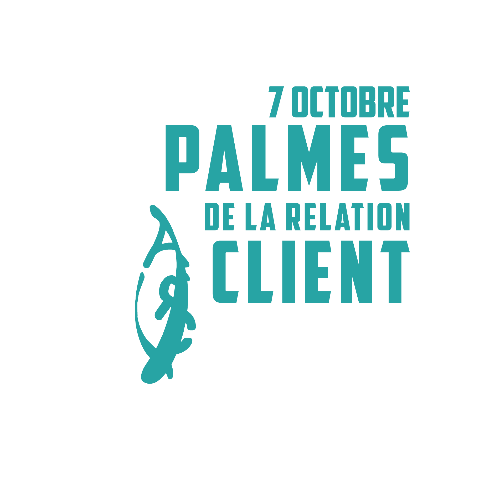 D - Illustrations (1/2)
Dans les 2 slides suivantes (maximum), vous pouvez joindre des photos, illustrations, vidéos de votre choix illustrant votre concept, les points clef de l’expérience clients cibles et les premiers retours d’expérience.
Cochez cette case si vous souhaitez que votre vidéo d’une minute (format pitch de votre initiative) soit diffusée sur les réseaux sociaux et différents supports web
Palme Jeune Pousse 2019_Dossier de candidature
10
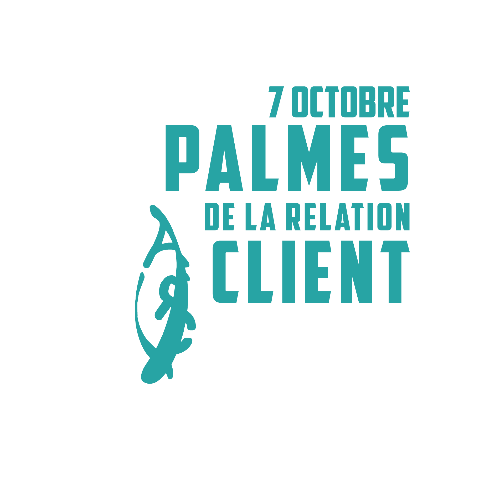 D - Illustrations (2/2)
Palme Jeune Pousse 2019_Dossier de candidature
11
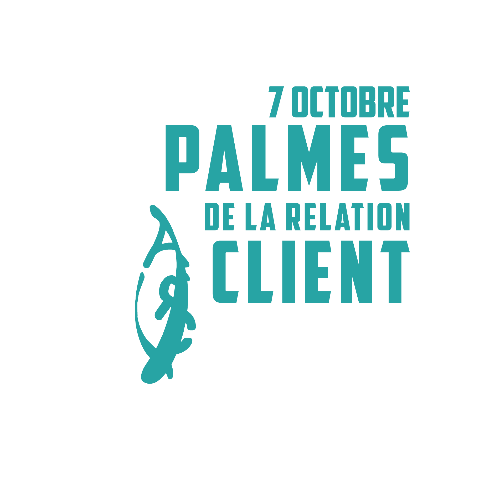 Les dossiers de candidature doivent impérativement être remis avant le 20 juillet 2019.
Les dossiers de candidature doivent être envoyés par mail à l’adresse email suivante : info@afrc.org
Les brochures et documents internes au format papier doivent être scannés et joints à l’envoi.
Si la taille du fichier excède 10 MO, les candidats doivent réaliser l’envoi en plusieurs envois.
Aucune clé usb ne sera acceptée.
Palme Jeune Pousse 2019_Dossier de candidature
12
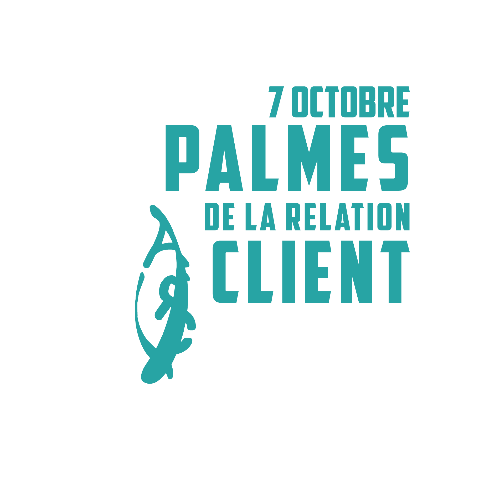 Les partenaires 
des Palmes de la Relation Client 2019
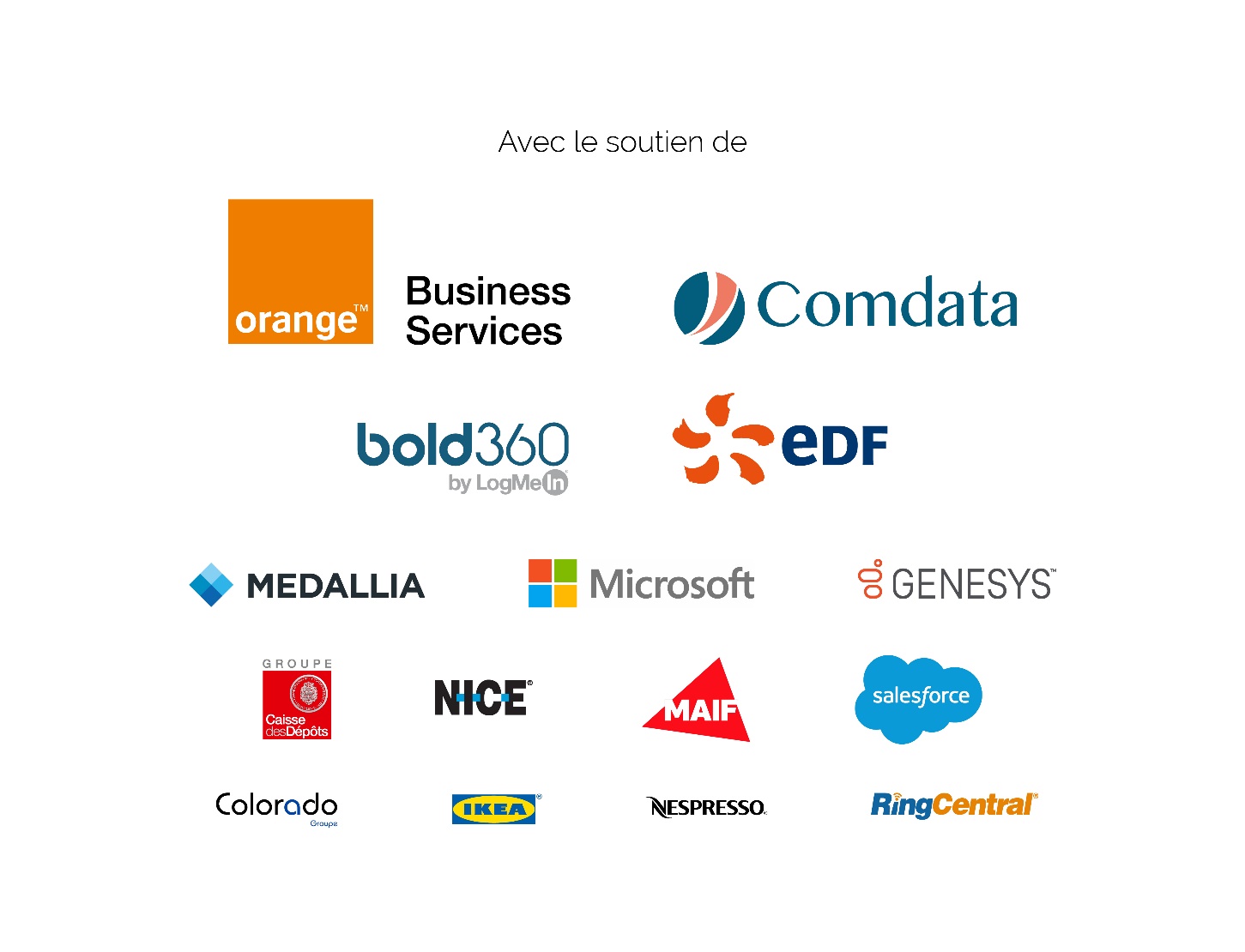 Palme Jeune Pousse 2019_Dossier de candidature
13